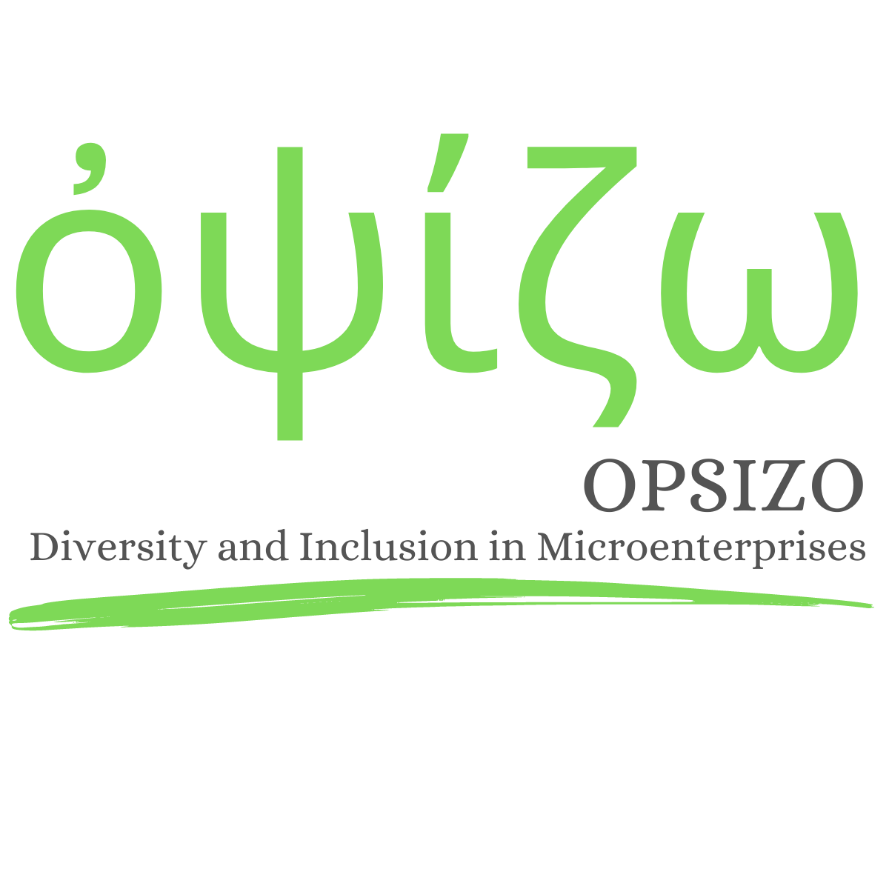 ὀψίζω Suite

Tools to support self-efficacy and self-determination
Author partner: LWL
Diversity & Inclusion in Microenterprise
2022-1-IT01-KA220-VET-000088750
https://opsizo.eu/index.php
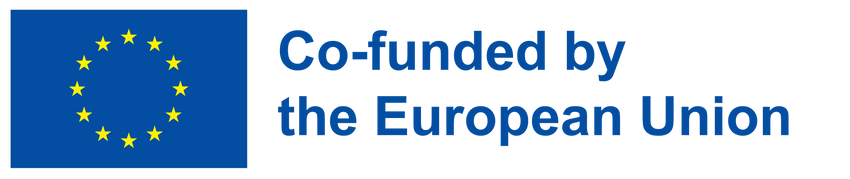 The European Commission's support for the production of this publication does not  constitute an endorsement of the contents, which reflect the views only of the  authors, and the Commission cannot be held responsible for any use which may be  made of the information contained therein.
Legal description – Creative  Commons licensing:  The  materials published  on the Opsizo project website are classified as  Open  Educational  Resources' (OER) and can be freely (without permission of their creators):  downloaded, used, reused, copied, adapted, and shared by users, with  information about the source of their origin.
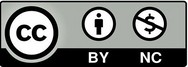 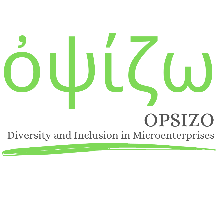 Self-efficacy and self-determination in the workplace
The significance of high levels of self-efficacy and self-determination in the workplace cannot be underestimated.  They form an important element of achieving goal-related tasks and outcomes and managers should employ key strategies to ensure levels are developed and maintained.
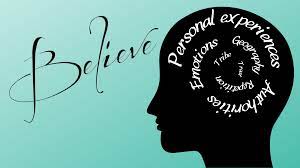 The European Commission's support for the production of this publication does not  constitute an endorsement of the contents, which reflect the views only of the  authors, and the Commission cannot be held responsible for any use which may be  made of the information contained therein.
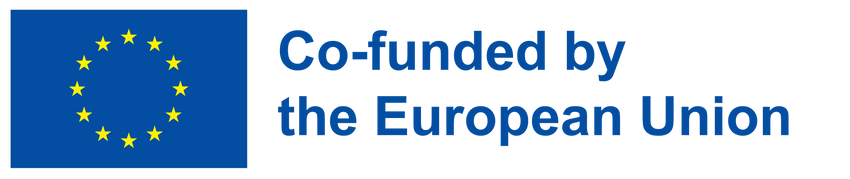 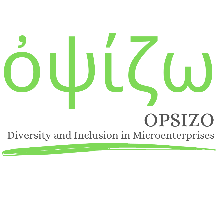 Why does self-efficacy and self-determination matter?
They matter because they encourage good thoughts about oneself, feeling self-efficacious helps people feel and function better. They also contribute to an internal sense of strength and competence as well as being a crucial component of remote work. 
In order to make sure that employees feel good, powerful, capable, less apprehensive, and that they can go forward in life, it is psychologically necessary to work toward boosting confidence in one's abilities to tackle problems, both in and outside of the workplace. One of many experience activators that enhance employee experience, self-efficacy and self-determination in the workplace are significant and strong.
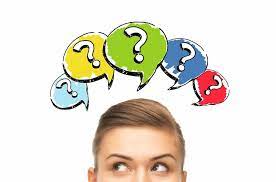 The European Commission's support for the production of this publication does not  constitute an endorsement of the contents, which reflect the views only of the  authors, and the Commission cannot be held responsible for any use which may be  made of the information contained therein.
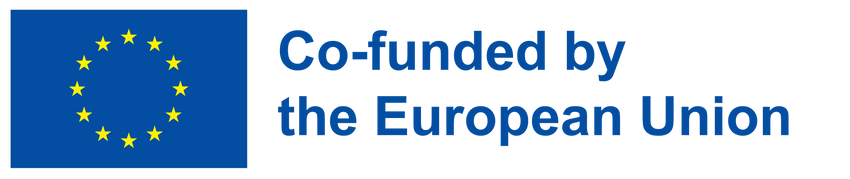 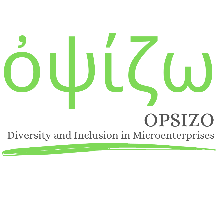 Step-by-step guide for managers - Support
Review your current Support and Supervision system in your workplace.
Ensure regular individual and team meetings
Document all actions
Give and encourage feedback – ensure it is clear and concise
Praise achievements
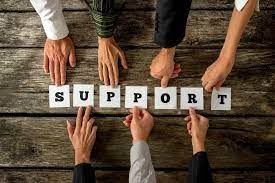 The European Commission's support for the production of this publication does not  constitute an endorsement of the contents, which reflect the views only of the  authors, and the Commission cannot be held responsible for any use which may be  made of the information contained therein.
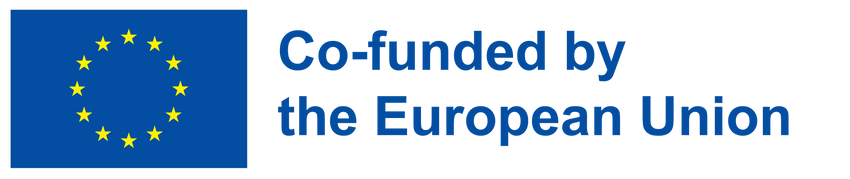 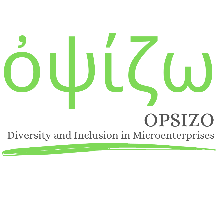 Step-by-step guide for managers - Training
2. Review your training and CPD opportunities in your workplace.
Conduct a training audit for teams and relevant roles
Identify skills gaps
Encourage participation in relevant training and CPD
Track training progress
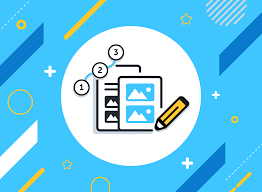 The European Commission's support for the production of this publication does not  constitute an endorsement of the contents, which reflect the views only of the  authors, and the Commission cannot be held responsible for any use which may be  made of the information contained therein.
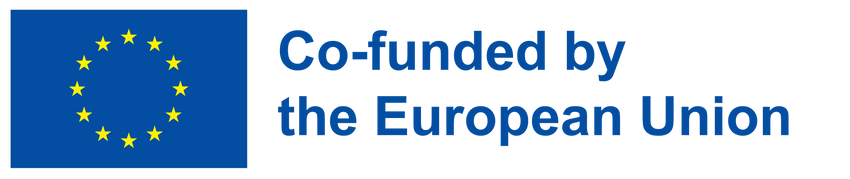 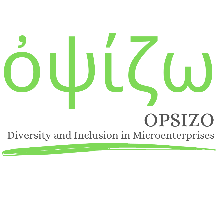 Step-by-step guide for managers - Mentoring
3. Establish a mentoring programme
Create role models in your organisation – they play a vital role in building self-efficacy and self-determination
Establish a dedicated time and space for mentor meetings
Provide training and support for mentors
Build this in to your HR function
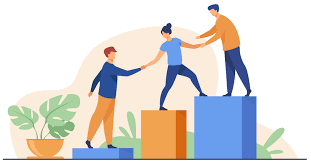 The European Commission's support for the production of this publication does not  constitute an endorsement of the contents, which reflect the views only of the  authors, and the Commission cannot be held responsible for any use which may be  made of the information contained therein.
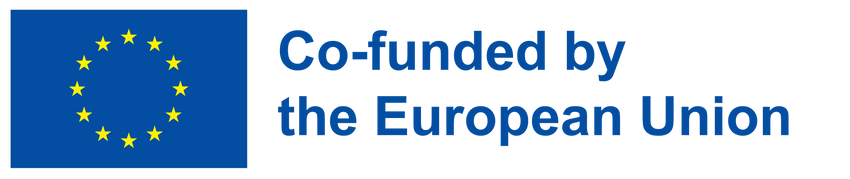 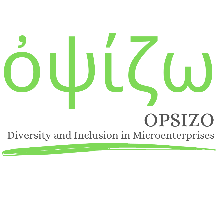 Step-by-step guide for managers - Reward
4. Establish a recognition and reward programme
Provide praise when a task is completed to a high standard
Consider public recognition e.g. company-wide email
Establish a bonus/reward structure for high achievers where appropriate
Say thank you!
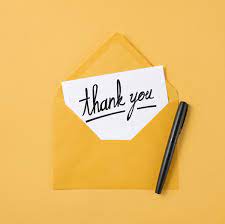 The European Commission's support for the production of this publication does not  constitute an endorsement of the contents, which reflect the views only of the  authors, and the Commission cannot be held responsible for any use which may be  made of the information contained therein.
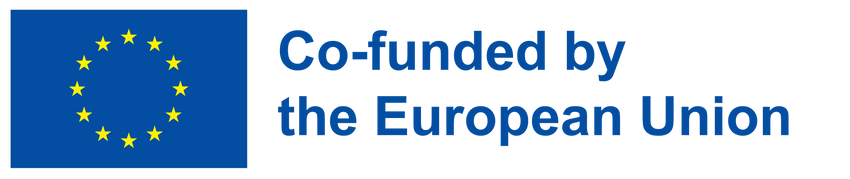 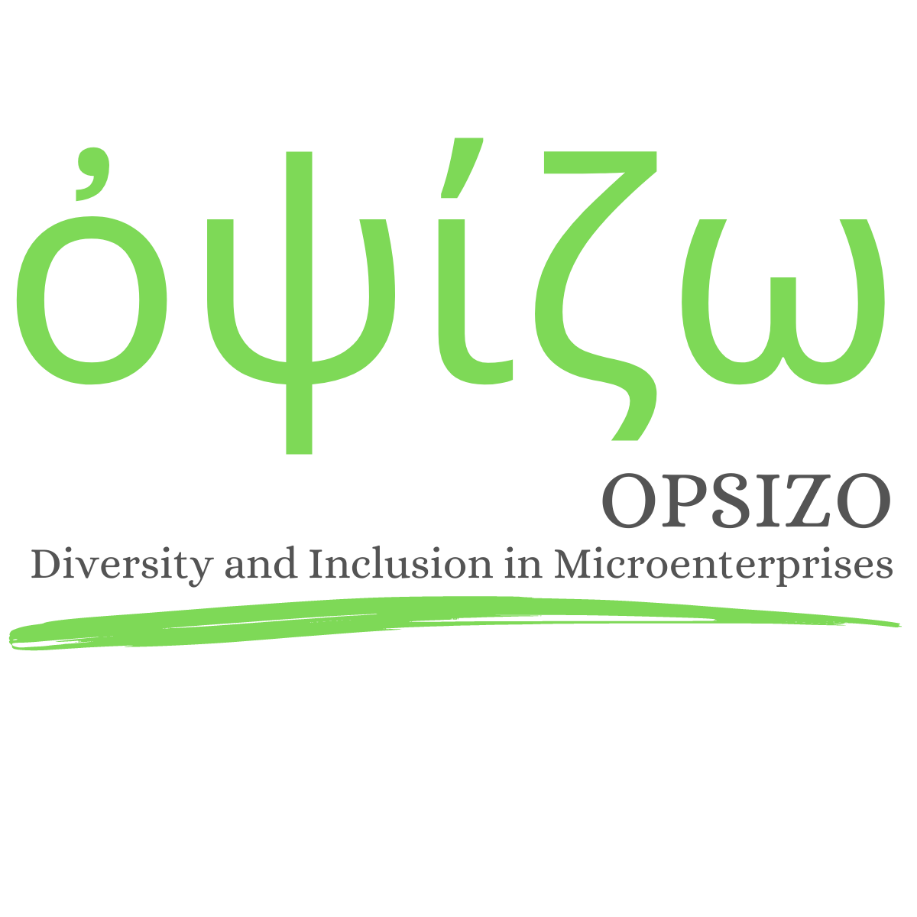 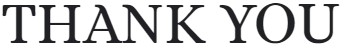 Continue your training path at: https://opsizo.eu/index.php
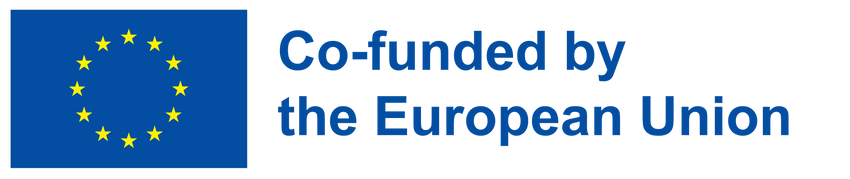 The European Commission's support for the production of this publication does not  constitute an endorsement of the contents, which reflect the views only of the  authors, and the Commission cannot be held responsible for any use which may be  made of the information contained therein.
Legal description – Creative  Commons licensing:  The  materials published  on the Opsizo project website are classified as  Open  Educational  Resources' (OER) and can be freely (without permission of their creators):  downloaded, used, reused, copied, adapted, and shared by users, with  information about the source of their origin.
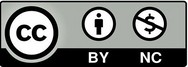